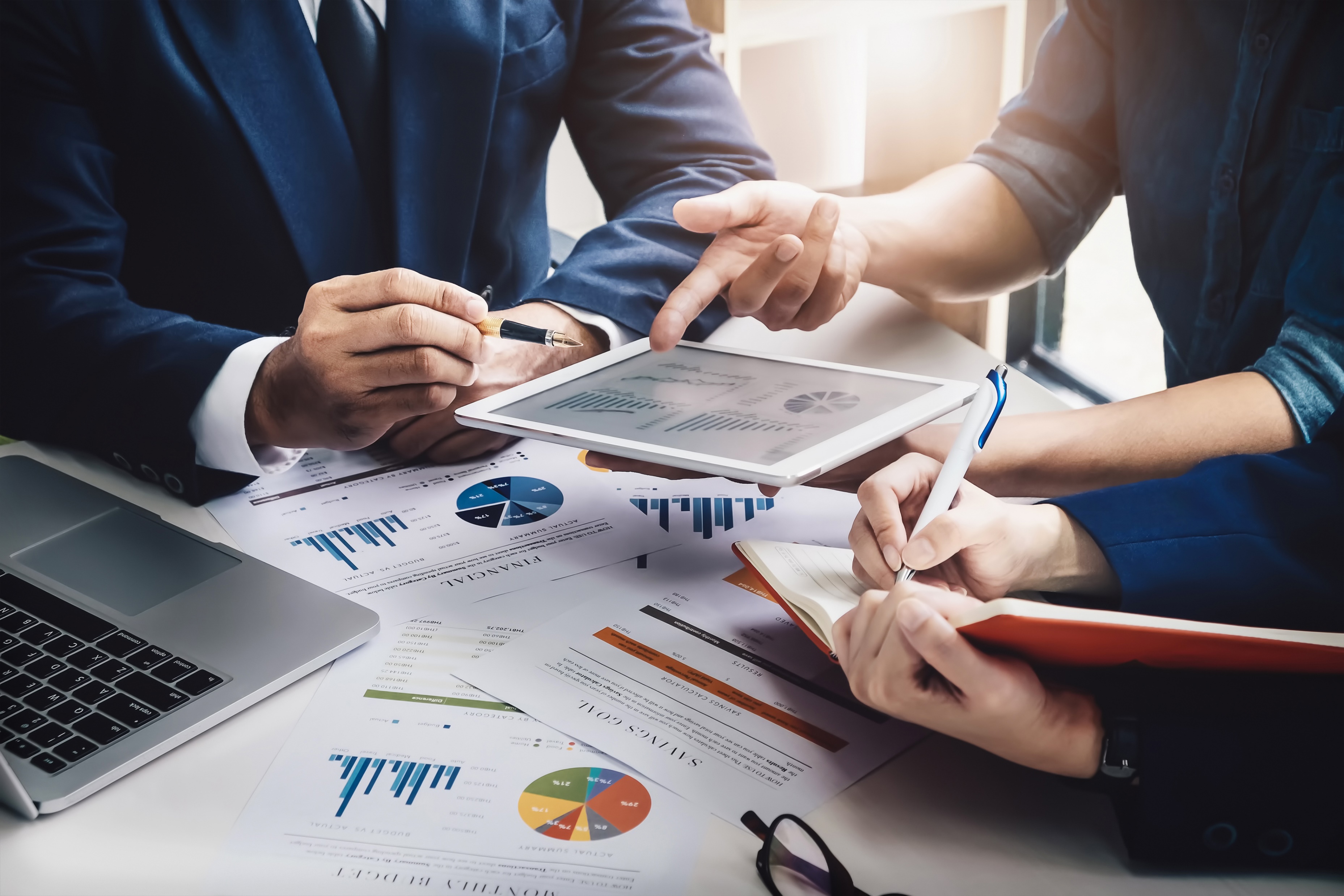 3. ANALÝZA ROZDÍLOVÝCH UKAZATELŮ
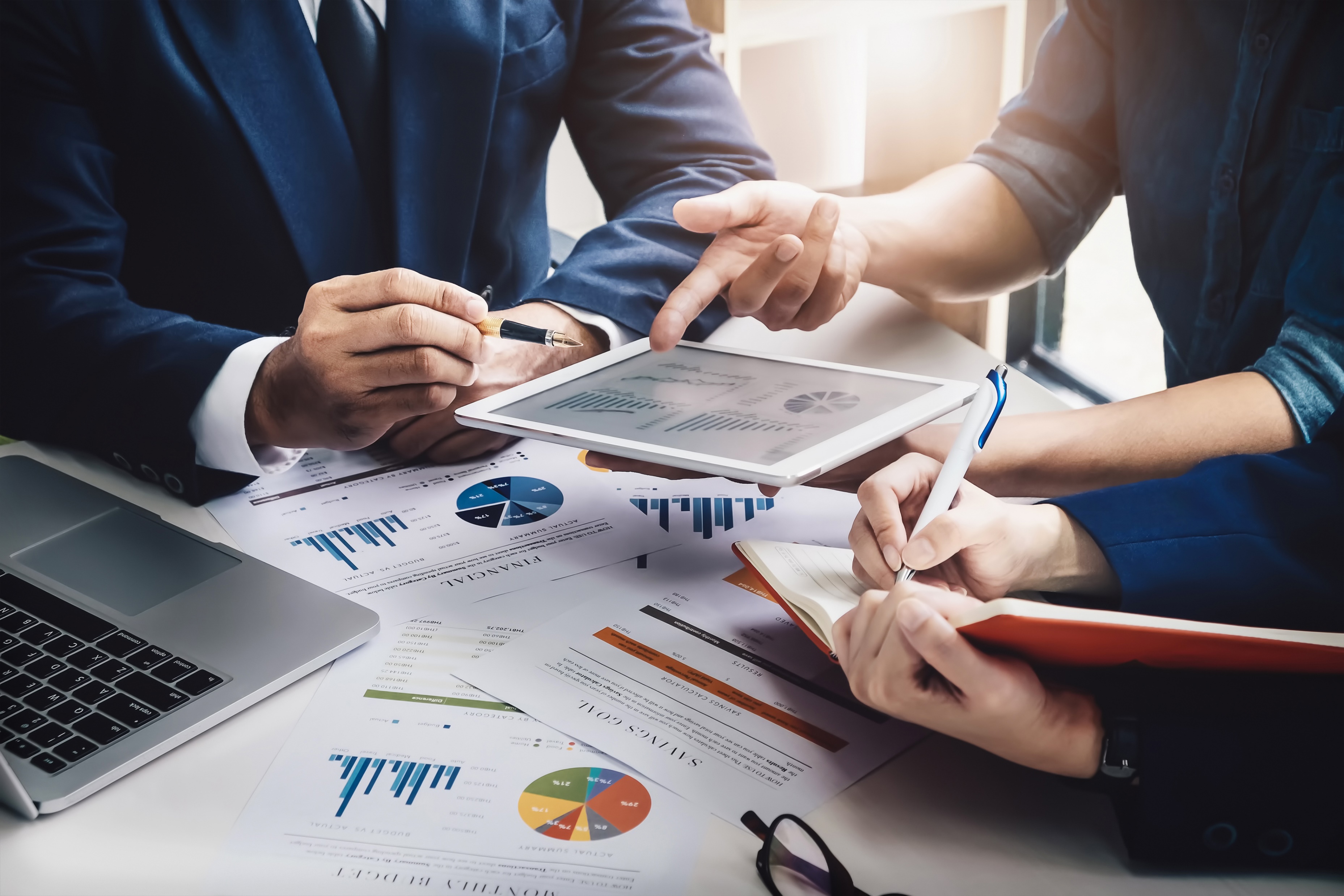 ROZDÍLOVÍ UKAZATELÉ
„FINANČNÍ FONDY“ nebo „FONDY FINANČNÍCH PROSTŘEDKŮ“
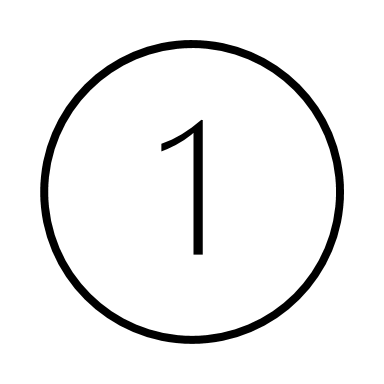 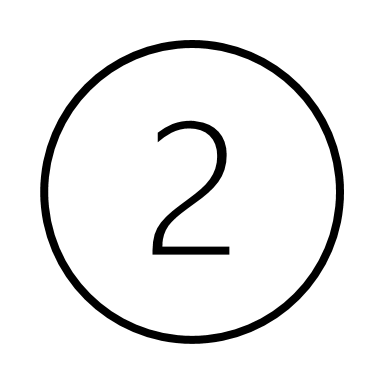 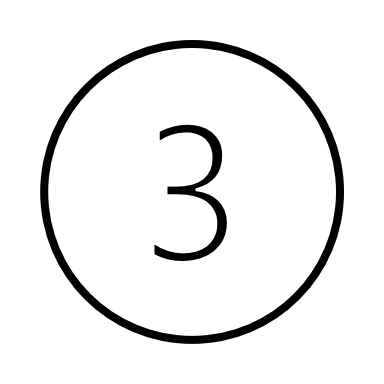 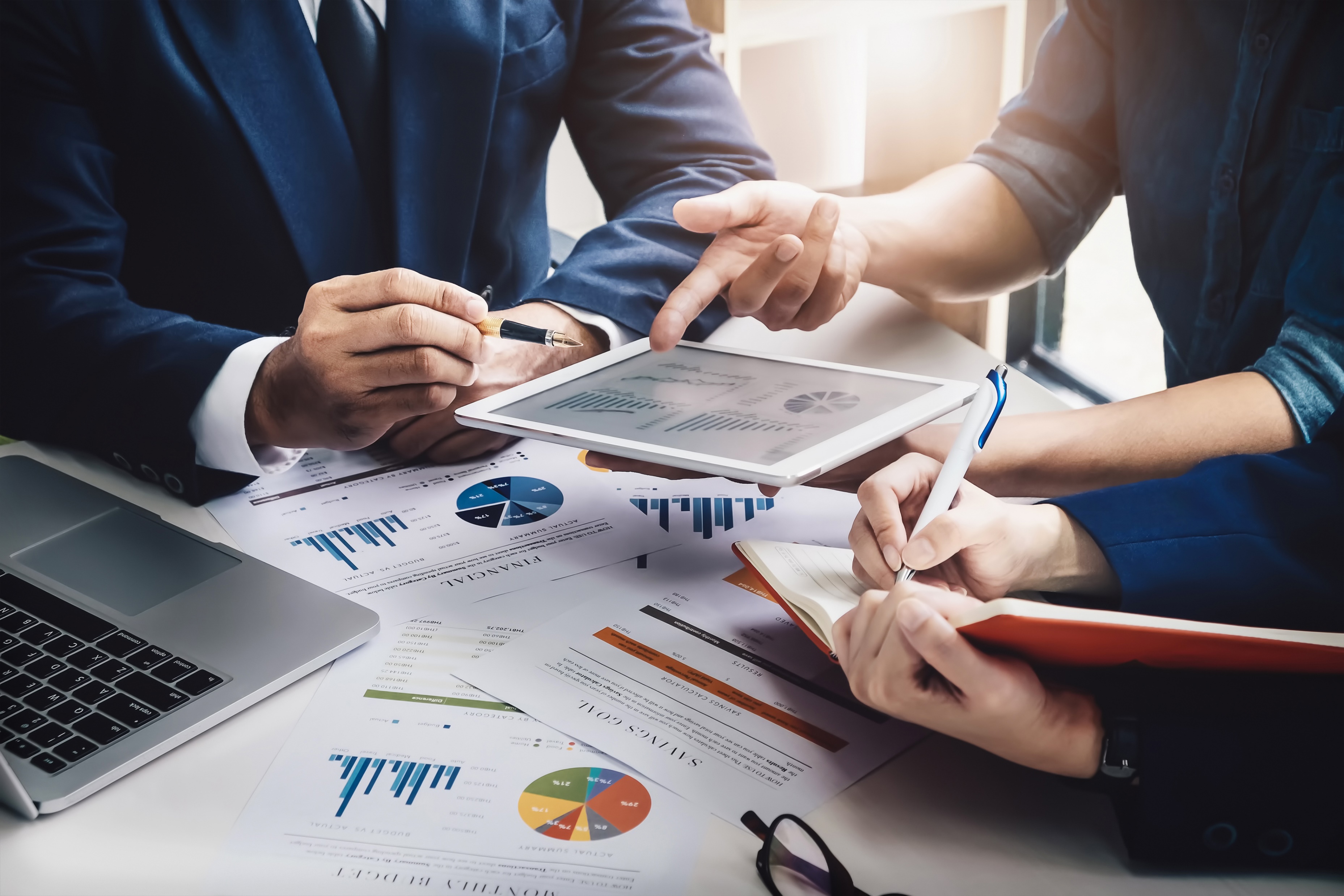 ČISTÝ PRACOVNÍ KAPITÁL
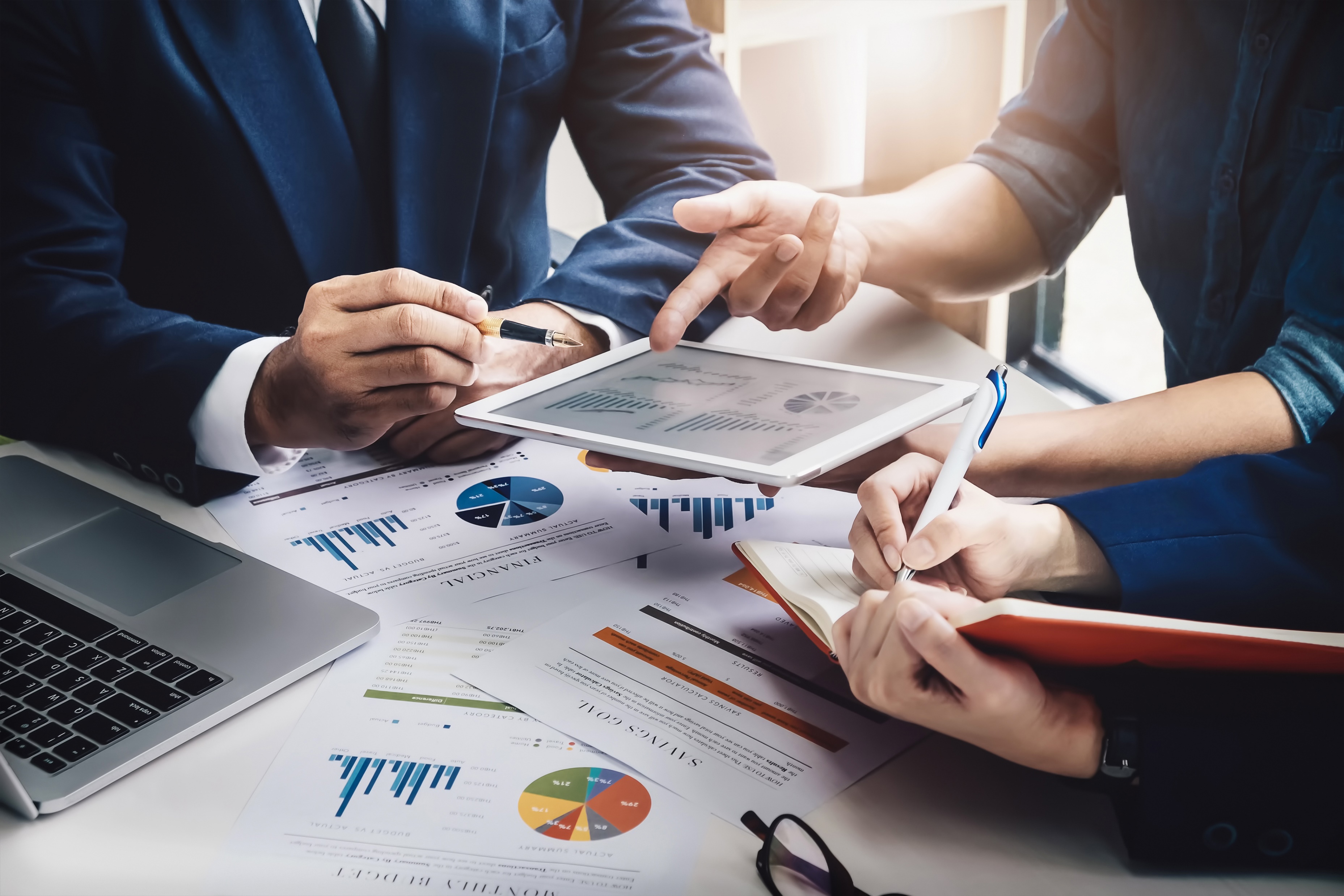 Čistý pracovní kapitál lze pro vyjádření míry likvidity využívat velmi opatrně          některá oběžná aktiva obsahují málo likvidní položky nebo dokonce nelikvidní (nedobytné pohledávky, nedokončená výroba, neprodejné vzorky)         pro sledování okamžité likvidity podniku je lepší ukazatel čistých pohotových prostředků
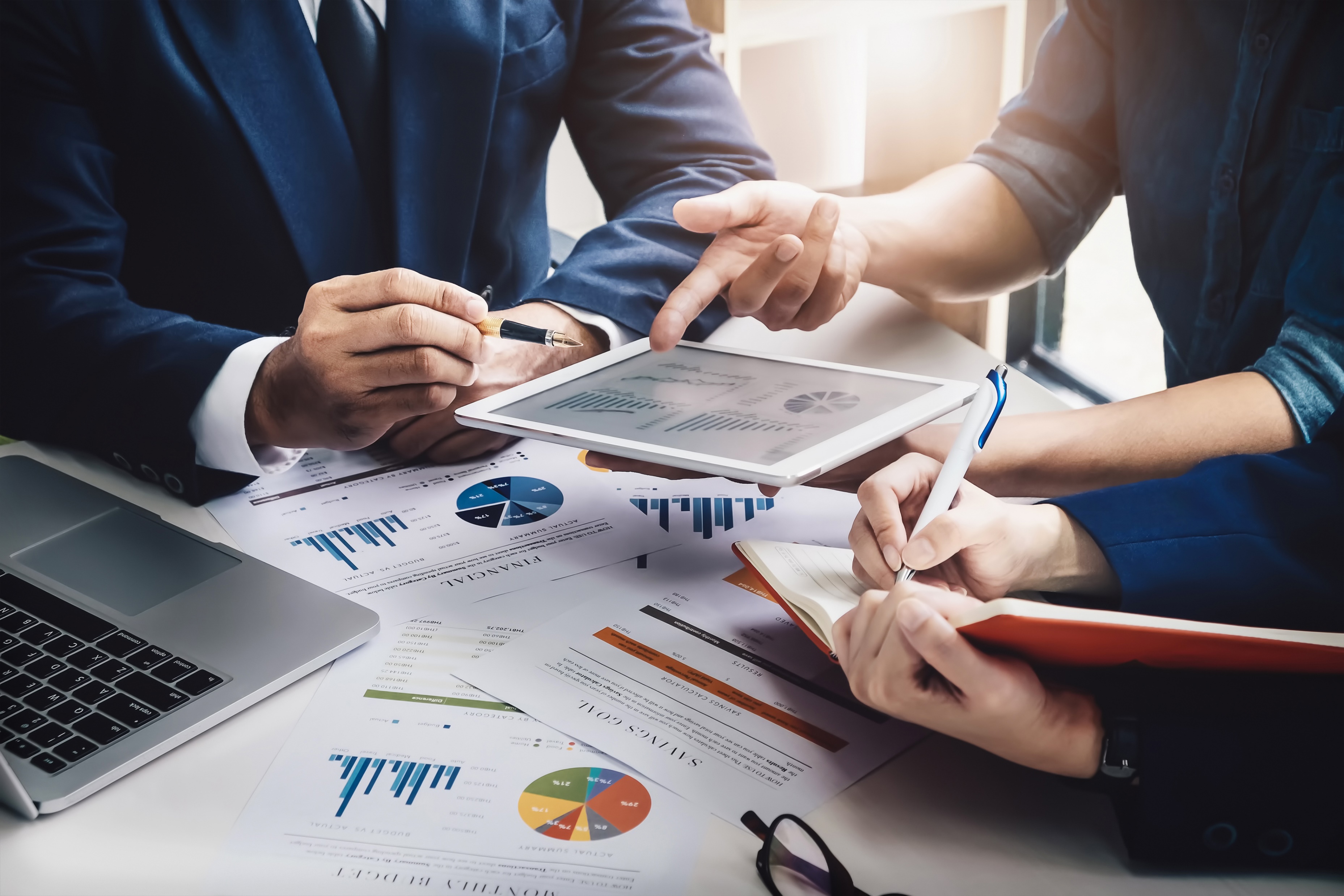 ČISTÉ POHOTOVÉ PROSTŘEDKY
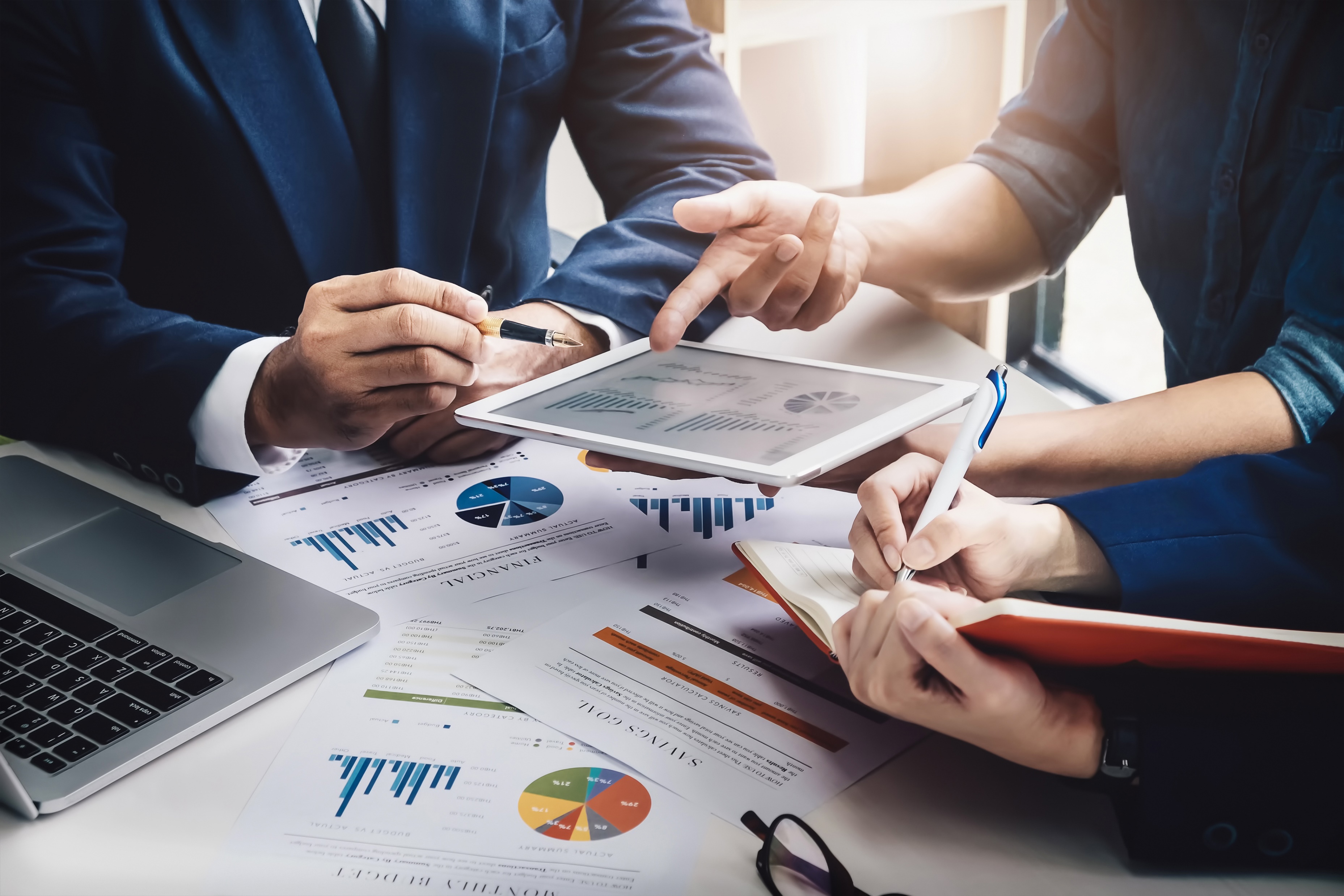 ČISTÝ PENĚŽNĚ-POHLEDÁVKOVÝ FINANČNÍ FOND
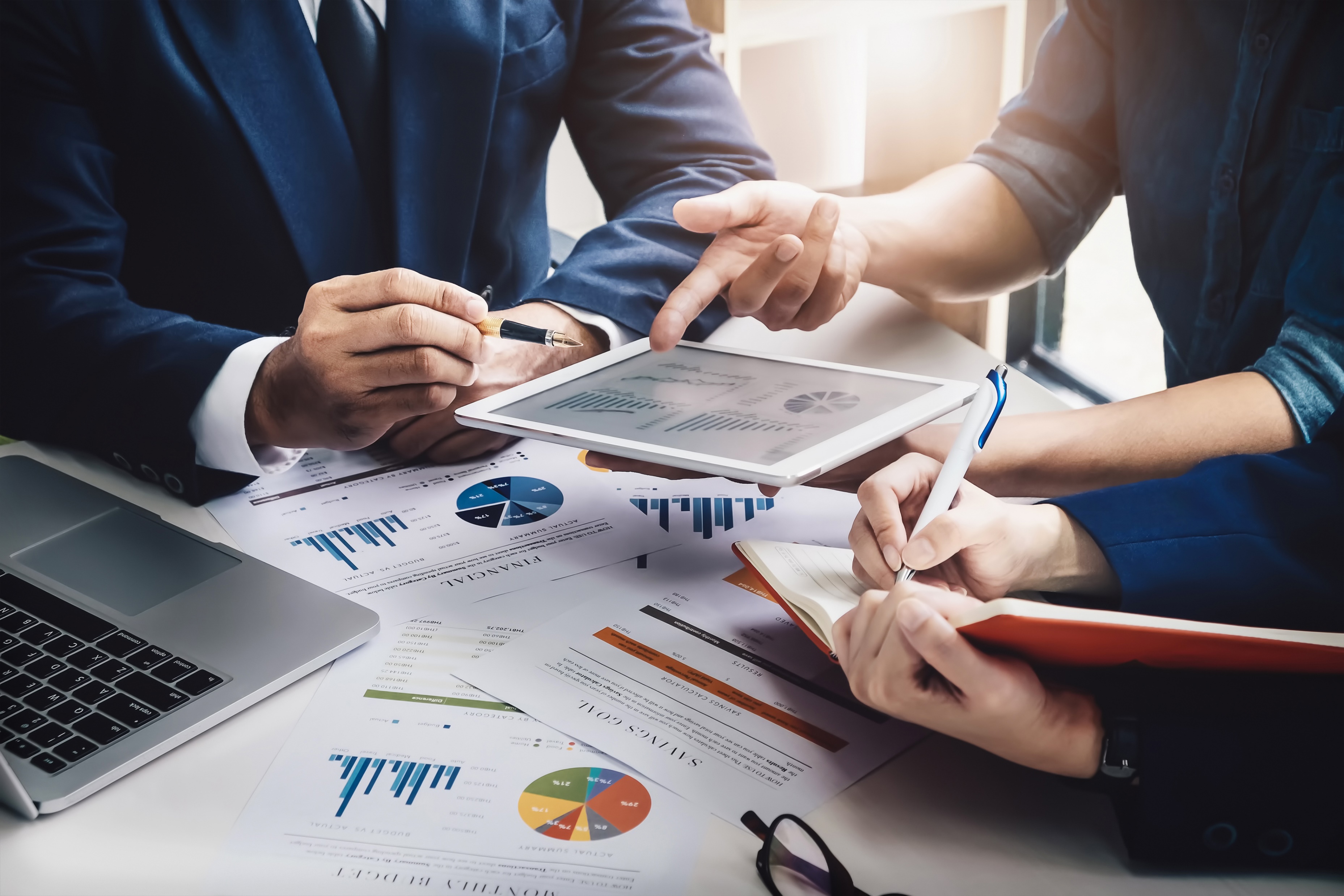 Při analýze rozdílových ukazatelů a stanovení čistého pracovního kapitálu hraje důležitou roli hodnota OA „hrubý pracovní, provozní kapitál“.
Úlohou finančního managementu podniku je určení potřebné, optimální výše komponent OA a celkové sumy OA.
Podnik má mít tolik OA, kolik vyžaduje jeho hospodárný provoz.
Má-li OA v nečinnosti, nevyužívá je a nespotřebovává          vyvolává si zbytečné náklady.
Má-li nevyužitý DM         nevyužívá své výrobní kapacity efektivně a hospodárně a brzdí tak celkový rozvoj podniku.